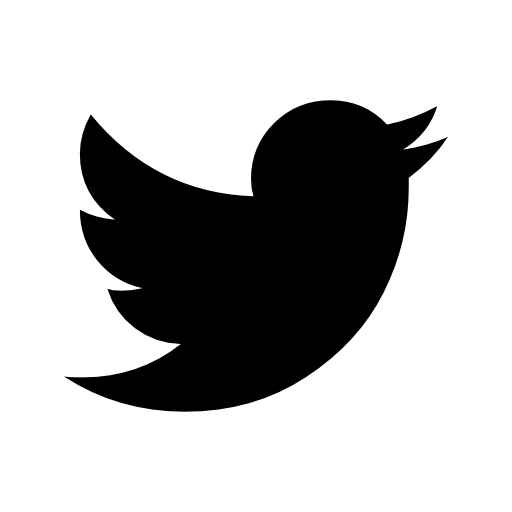 十佳大学生
机电工程学院
18数控3班
叶佳乐
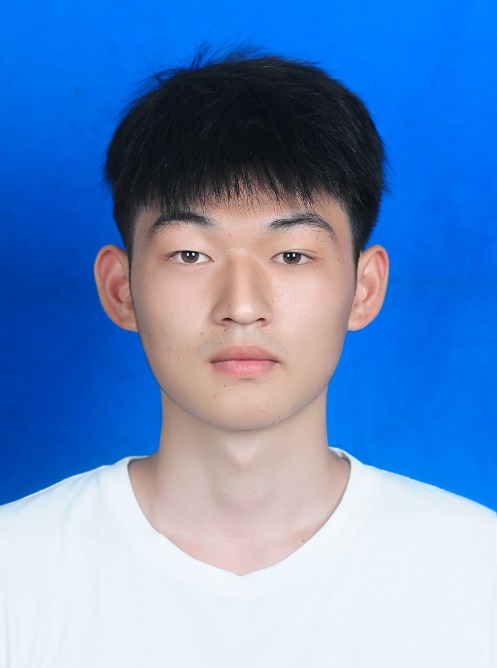 关于我的三个方面
Three sapects about  me
学习
获奖情况
工作
学习
学生以学为生
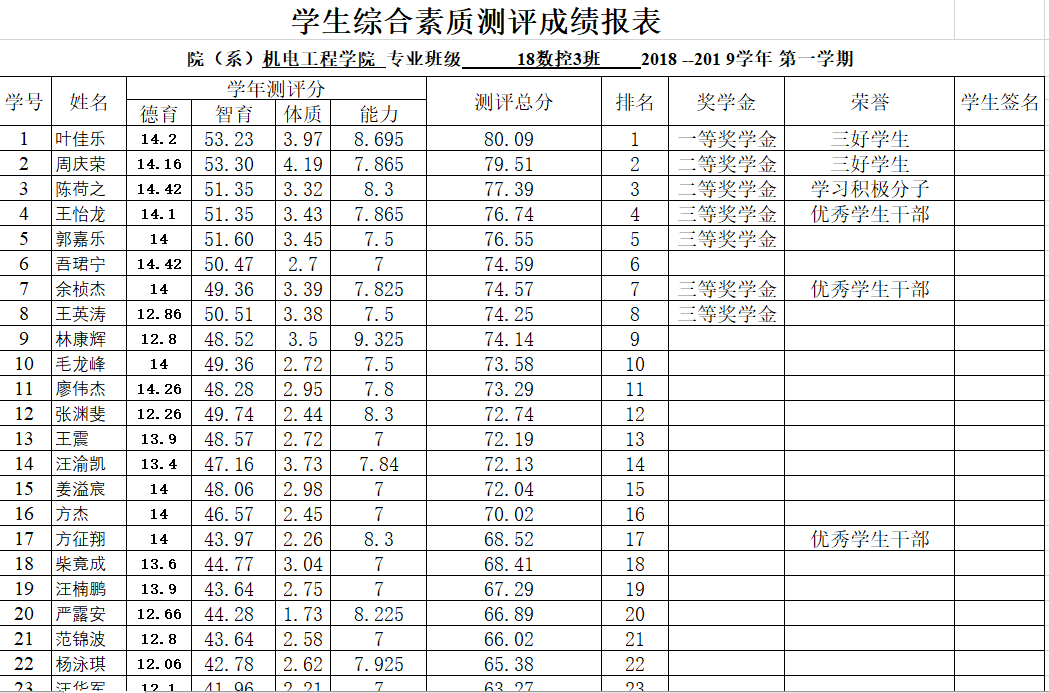 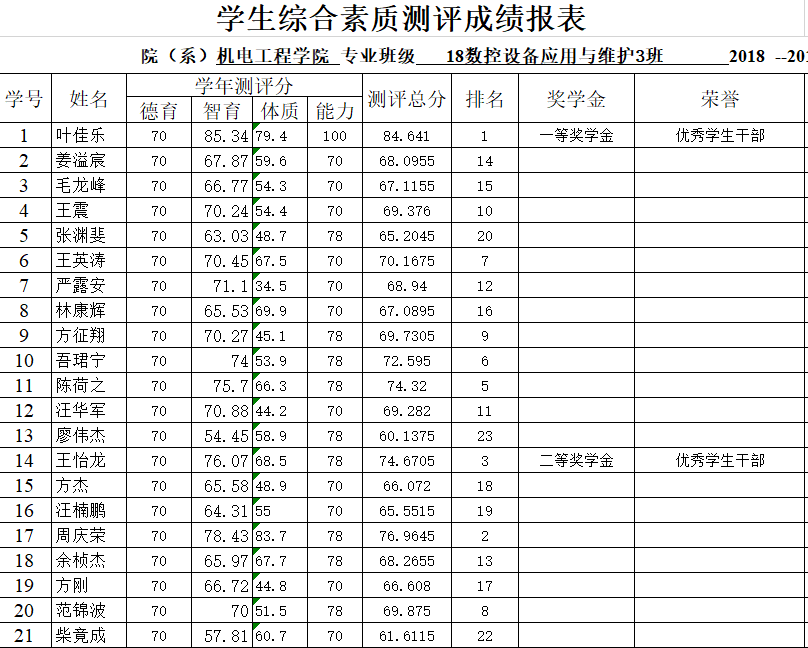 连续两个学期综测第一
工作
班长
班主任助理
团支书
班委
学生会
新学期
院学生会副主席
校学生会
办公室副部
获奖情况
一等奖学金
        三好学生
      优秀班干部
2018.9-2019.7
校级“微团课大赛”
二等奖
2019.5
“建行杯”第五届浙江省互联网+大学生创业创新大赛
           银奖
“建行杯”第五届浙江省互联网+大学生创业创新大赛
           银奖
2019.7
国家奖学金
2018-
2019学年
力争上游
成为自己想成为的人
谢谢大家